ИТОГИ развития оптовой торговли муниципального образования город Екатеринбург по состоянию на 01.01.2015
Комитет по товарному рынку Администрации города Екатеринбурга
Контакты: 371 43 01 
 371 15 78
Основные показатели развития экономики в январе – декабре  2014 года в % к соответствующему периоду прошлого года
Заработная плата работников организаций торговли и общественного питания по муниципальному образованию «город Екатеринбург» за январь – декабрь 2014 года (тыс.руб.)
Средняя заработная плата по городам Российской Федерации с численностью жителей свыше 1 миллиона человек, за период январь – декабрь 2014 года (руб.)
Динамика численности населения города Екатеринбурга (тысяч человек)
Уровень безработицы
Информация ГКУ служба занятости населения Свердловской области «Екатеринбургский центр занятости»
На 01.01.2015  количество предложений на рынке труда 
на 1 безработного составляет 10 вакансий ( на 01.01.2014 – 6 вакансий)
Спрос на рабочую силу (данные «Екатеринбургского центра занятости»)
Индекс потребительских цен
Оптовая торговля и  складская логистика
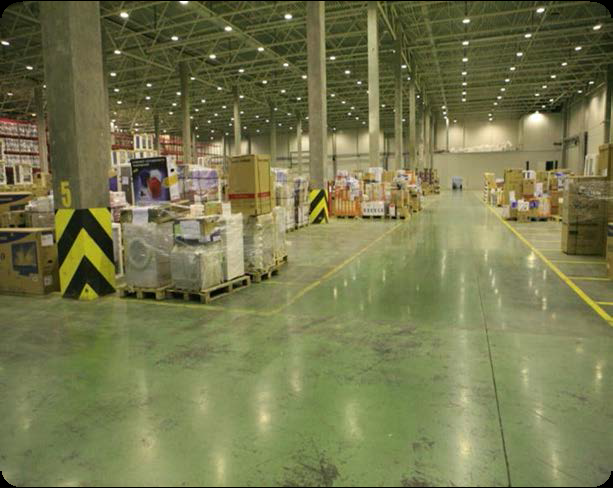 Анализ складского хозяйства  муниципального образования «город Екатеринбург» на 01.01.2015
Всего 1 787 200 кв. м
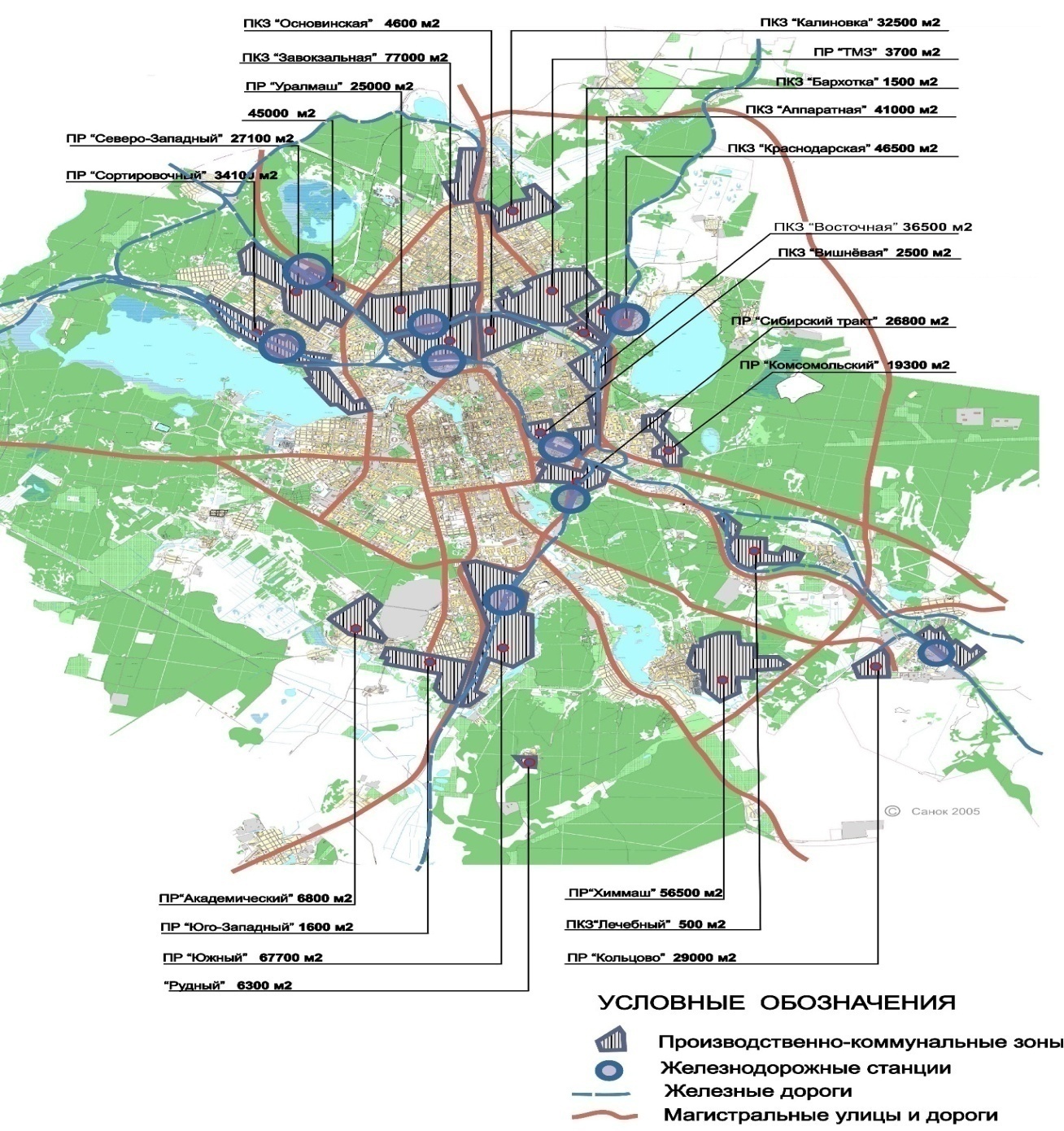 Склады класса «А», «В+» 
853 100кв.м.( 48%).
Склады класса «В», «С» – 
530 000 кв.м.
Приспособленные склады «D»
350 000 кв.м.
Овоще хранилища
140 000 кв.м.
Холодильные  терминалы – 
54 200кв.м.
Динамика количества оптовых предприятий период  2008 год  -  01.01.2015 (ед.)
На 01.01.2015 в Екатеринбурге работают 22 логистические компании, в том числе 2 международных оператора; 50 баз-арендодателей (+1), на которых осуществляют оптовую торговлю 1467 предприятий; 250 оптовых предприятий, склады которых расположены вне баз.
Динамика оптового оборота за период 2006 - 01.01.2015 (в миллиардах рублей)
С 2006 года оборот оптовой торговли увеличился почти в 4 раза.
Оборот оптовой торговли в действующих  ценах за 2014 года вырос на 2,82%.
Ввод объектов складской недвижимости в 2014 году
.
Ввод объектов складской недвижимости за 2014 года
Обеспеченность площадями складского хозяйства по городу Екатеринбургу  на 01.01.2015 (кв. м. на 1000 жителей)
Обеспеченность складскими площадями с 2008 года увеличилась на 620 кв. м., в 2 раза.
	50% обеспеченности складскими площадями приходится на склады класса «А» и «В+».
Основные тенденции рынка складской недвижимости в городе Екатеринбурге на  01.01.2015
Ставки аренды на качественные склады  - не меняются, склады класса «С» и «D» – снижение ставок.
Рост доли вакантных площадей по городу Екатеринбургу (на 01.07.2014 - 3890 кв. м. , на 01.01.2015 -26 000 кв. м.). Склады класса «А» и «В+» заполнены на 100%.
Развитие распределительных складов торговых сетей.
Владивосток
Благовещенск
Астрахань
Н.Новгород
Италия
Москва
Иркутск
Хабаровск
Новосибирск
Самара
С.Петербург
Германия
Омск
Екатеринбург
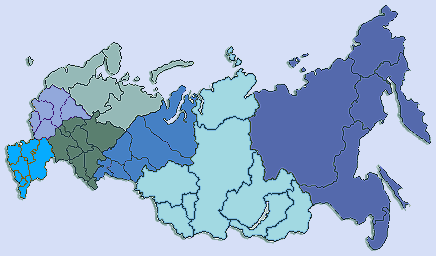 Стратегический проект «Екатеринбург – межрегиональный центр оптовой торговли»
Цель проекта
Создание в Екатеринбургской агломерации эффективной товаропроводящей инфраструктуры в виде комплекса сервисных, финансовых и производственных услуг, позволяющих формировать и организовывать территориальное распределение товарных потоков для усиления роли города, как межрегионального центра оптовой торговли
Задачи и мероприятия стратегического проекта «Екатеринбург – межрегиональный центр оптовой торговли»
Задачи и мероприятия стратегического проекта
Задачи и мероприятия стратегического проекта
Задачи и мероприятия стратегического проекта
Задачи и мероприятия стратегического проекта
Задачи и мероприятия стратегического проекта
Владивосток
Благовещенск
Астрахань
Н.Новгород
Италия
Москва
Иркутск
Хабаровск
Новосибирск
Самара
С.Петербург
Германия
Омск
Екатеринбург
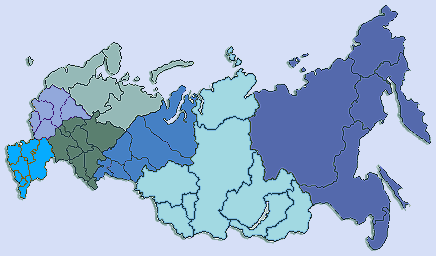 Стратегический проект«Екатеринбург - Евроазиатский торгово-транспортный центр»
Проект не может быть реализован без концепции развития транспортно-логистической системы Свердловской области.
Цель проекта
Создание в Екатеринбургской агломерации современного транспортно – логистического распределительного центра, создание условий для  обслуживания увеличивающегося товаро- и пассажиропотока, превращение логистики в одну из специализаций города.
Задачи стратегического проекта
Использование различных форм и механизмов государственно – частного партнерства, организация межведомственного взаимодействия при формировании в Екатеринбурге торгово–транспортного центра.
Задачи стратегического проекта
2. Координация мероприятий проекта с мероприятиями проектов, утвержденных Стратегическим планом развития города Екатеринбурга «Екатеринбург – промышленный инновационный центр», «Повышение инвестиционной привлекательности города».
Самое главное- координация с концепцией развития транспортно–логистической системы Свердловской области.
ЗАДАЧИ стратегического проекта
3. Реализации  проекта Евро- Азиатского международного транспортно- логистического центра, как головного объекта транспортно – логистической системы области.

4. Создание региональных логистических центров и реализация проектов локальных логистических центров, направленных на обеспечение системы распределительных центров в системах оптовой и розничной торговли.
ЗАДАЧИ стратегического проекта
5. Построение эффективной системы распределения, обеспечивающей снижение логистических  издержек в себестоимости продукции и в цене товаров.

6. Продвижение города Екатеринбурга на логистической карте страны и мира.
Карта инвестиционных проектов объектов складской недвижимости на 2015-2018 годы
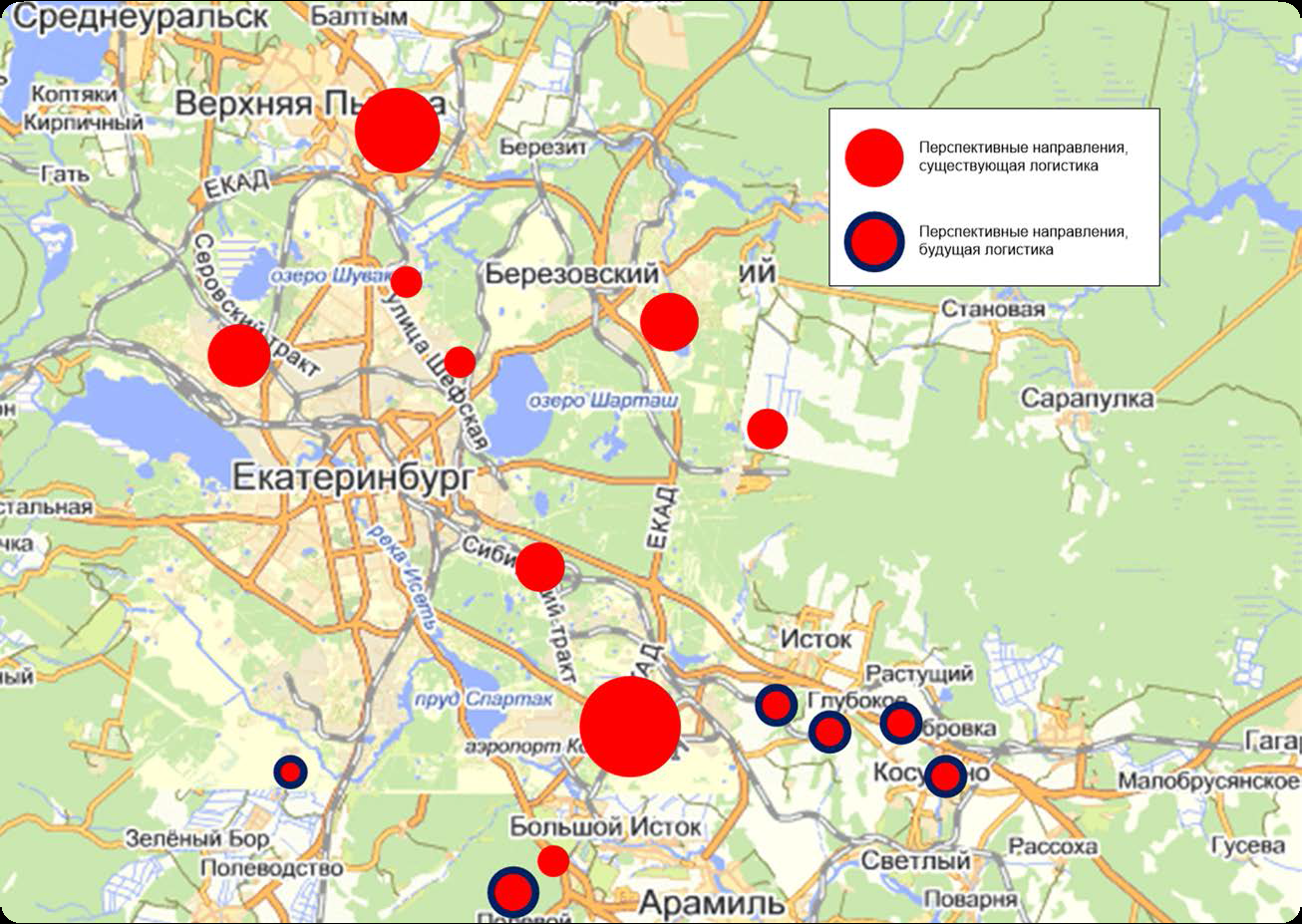 Перспективы развития логистики до 2020 года
В соответствии со стратегическим планом развития города Екатеринбурга до 2020 года планируется развитие логистики в 7 логистических узлах:
Район «Полеводство» (Чкаловский район);
Район Ново- Свердловской ТЭЦ (Кировский район). На 01.01.2015 в узле расположены 5 логистических терминалов, 1 холодильный терминал  и распределительный центр торговой сети «Монетка»;
Район птицефабрики, проект Группы компаний «Синара» и «Юнистор» (заявлено 52 000 кв. м., Октябрьский район);
Район ЕКАД (Октябрьский и Чкаловский районы) - на 01.01.2015  в данном узле расположен терминал «Чкаловский», 3 логистических компании «Юнилэнд», «LB Logistic», «Гранит» . 
Развитие технопарка в районе станции Косулино (частично территория Кировского района от Ново-Свердловской ТЭЦ);
Проект инвестиционной компании «RED» по  дублеру Сибирского тракта (сторона Октябрьского района);
Контейнерный терминал ритейл парка «Докер» по улице Бахчиванджи.
Строительство складского комплекса Класса «А» дублер Сибирского тракта. Площадь объекта 167 000 кв.мКомпания RED
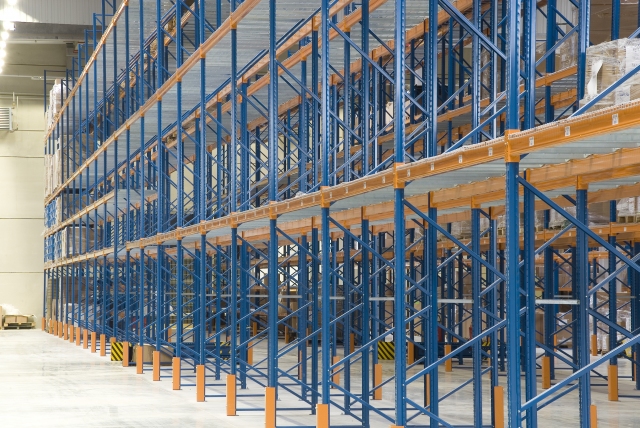 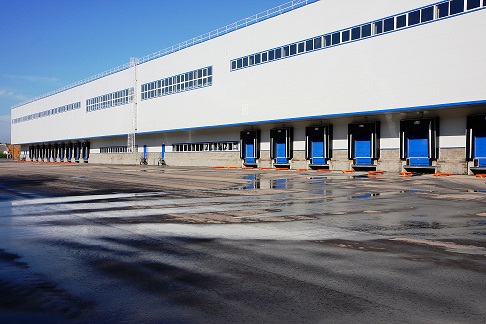 Екатеринбург, ул. Дублер Сибирского тракта
Лого ПАРК
ул. Дублер Сибирского тракта
Проект «Полеводство»
Месторасположение: Екатеринбург, «Южный узел» развития, Чкаловский район, Полевской тракт, 1-й км (п. Полеводство). 
 Общая площадь проекта -180 га. 
Объем застройки –800 тыс. кв.м.: 
 500 тыс кв.м. - склады; 
 250 тыс. кв.м. – производственные предприятия; 
 50 тыс. кв.м. – торгово-офисные помещения; 
Сроки реализации проекта - 2018г.